АМИНОКИСЛОТЫ И ИХ СВОЙСТВА,ПРИМЕНЕНИЕ И ПОЛУЧЕНИЕ.
Презентация к уроку
Преподаватель химии 
Басиева А.А.
NH2 – CH – COOH
             
           R
Дайте   свое определение  класса.
Аминокислоты – гетерофункциональные соединения, которые обязательно содержат две функциональные группы: аминогруппу – NH2 и карбоксильную группу –COOH, связанные с углеводородным радикалом (стр. 220 учебника)
Аминокислоты – производные кислот, которые можно рассматривать как продукты замещения одного или более атомов водорода в их радикалах на одну или более аминогрупп (“Курс органической химии”, стр.371)
Общая формула
Аминокислоты. Биологическая роль
Аминокислоты, в отличие от ранее изученных органических веществ, содержат две функциональные группы.
Номенклатура аминокислот
1.  Найдите главную углеродную цепь – это самая длинная цепь атомов углерода, включающая атом углерода карбонильной группы.
2.  Пронумеруйте атомы углерода в главной цепи, начиная с атома углерода карбоксильной группы.
3.  Укажите номер атома углерода в главной цепи соединенного со второй функциональной группой – аминогруппой и назовите её.
4.  Если имеются другие заместители, то укажите номер атома углерода в главной цепи, у которого есть заместитель, и дайте название заместителю. Если заместителей несколько, расположите их по алфавиту. Перед названием одинаковых заместителей укажите номер атома углерода, с которым они связаны. И используйте умножающие приставки ( ди - . три - )
5.  В конце названия допишите суффикс – овая и слово кислота.
По взаимному расположению функциональных групп:
            α , β , γ…
С – С-  С – С – СООН       С – С-  С – С – СООН    С – С-  С – С – СООН
                    |		             |			     |
                   NH2                             NH2                            NH2
По количеству функциональных групп :
 моноаминомонокарбоновые 
 диаминомонокарбоновые       С-С-С-С-С -СООН
		                         ׀              ׀
                                                     NH2        NH2    лизин
2, 6 – диаминогексановая   кислота
моноаминодикарбоновые             НООС-С-С-С-СООН
             					      |
					     NH2
глутаминовая
2-аминопентандиовая кислота
изомерия углеродного скелета
изомерия положения
оптическая изомерия:


           СН3
            |
 NH2 – C*-Н
            ׀
            СООН
стр.40 учебника
СВОЙСТВА АМИНОКИСЛОТ
Физические : сладкие, безвкусные, горькие
Почему?
Вывод: зависит от радикала
Химические :
1) Растворимость в воде 
    N+H3 – CH – COOH 	N+H3 – CH – COO -            NH2 – CH – COO-
                 |                                     |                                       |
                R                                   R                                     R

2) С  кислотами 
  NH2 – CH2 – COOH + НС|  →   [NH3 – CH2 – COOH ] С|   хлорид       
 как  основание
3) С основаниями
  NH2 – CH2 – COOH + Na OH → NH2 – CH2 – COONa  + H2O       
 как кислота
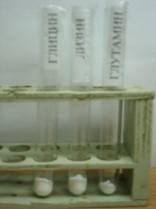 Биполярный ион
Вывод :    органические амфотерные соединения
4) Специфическое  - взаимодействие между собой
     NH2 – CH2 – COOH + НNH – CH2 – COOH → NH2 – CH2 – CO- NH – CH2 –COOH 
                                                                                                        пептидная
                                                                                                             связь
Вывод:
α-аминокислоты – элементарные частицы природных полимеров- белков
Способы получения
лабораторный
промышленный:
уксусная кислота →хлоруксусная кислота→аминоуксусная кислота
СН3-СООН + Сl2 → СН2-СООН
                                     |                                   
				   Cl
СН2-СООН +  NH3 → СН2-СООН
    |                                    | 
   Сl                                  NH2
гидролиз белков
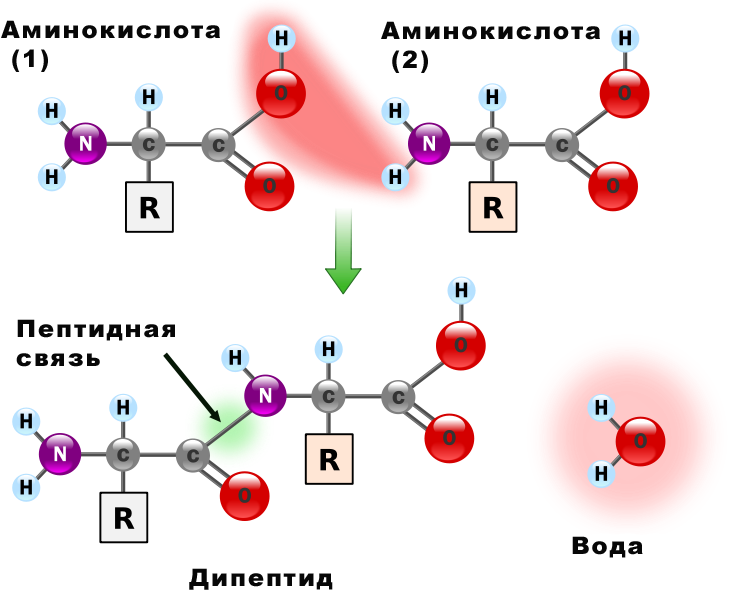 Применение аминокислот
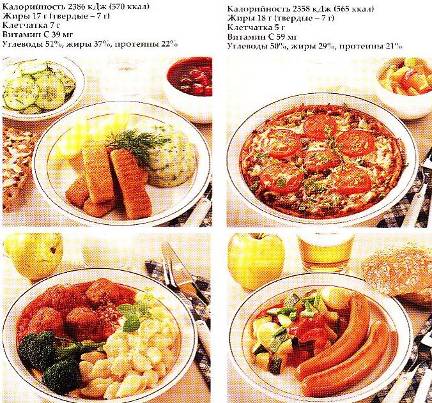 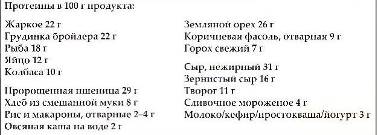 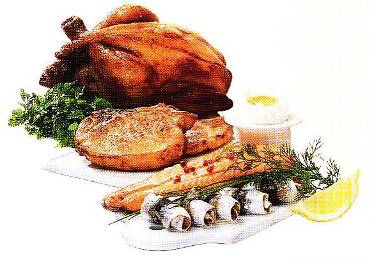 Вывод:
Аминокислотами называются органические соединения. В молекулах которых содержатся одновременно аминогруппа и карбоксильная группа;
Аминокислоты проявляют основные и кислотные свойства, являются амфотерными органическими соединениями.
В живых организмах:
Природные аминокислоты (около 150)
Протеиногенные аминокислоты (около 20) в белках
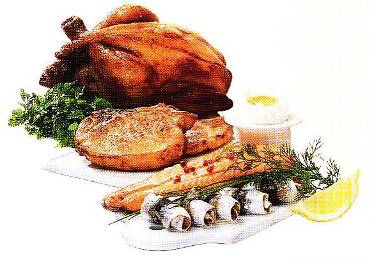 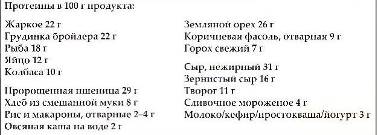 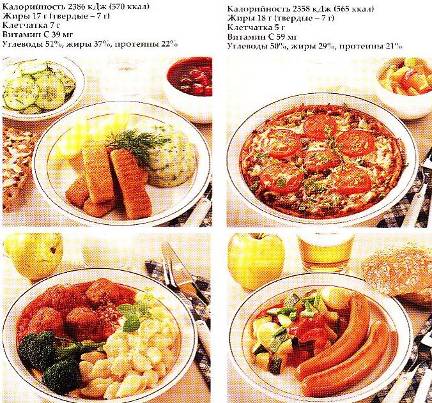 Незаменимые: 
валин, лейцин, лизин, треонин, цистеин и др.
Антибиотики (пенициллин)
Полиамидные смолы (капрон, нейлон)
*Добавка к корму
СПАСИБО ЗА ВНИМАНИЕ!!!